Testing 2
Advanced Test Management
@Inflectra  |  #InflectraCon
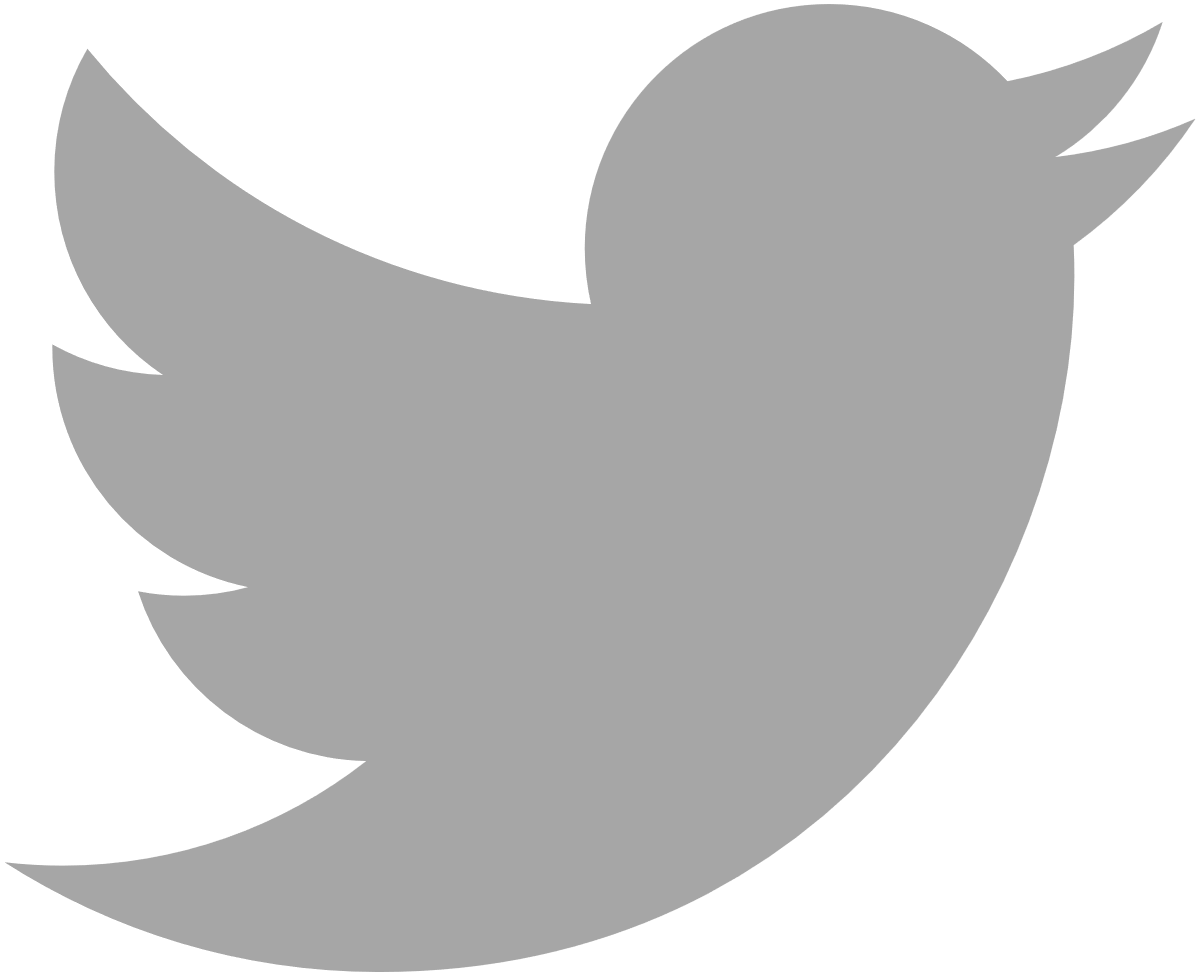 Remco Putker
Owner, Robust-IT
Program Manager, EY
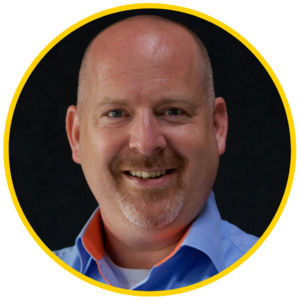 @RPutker
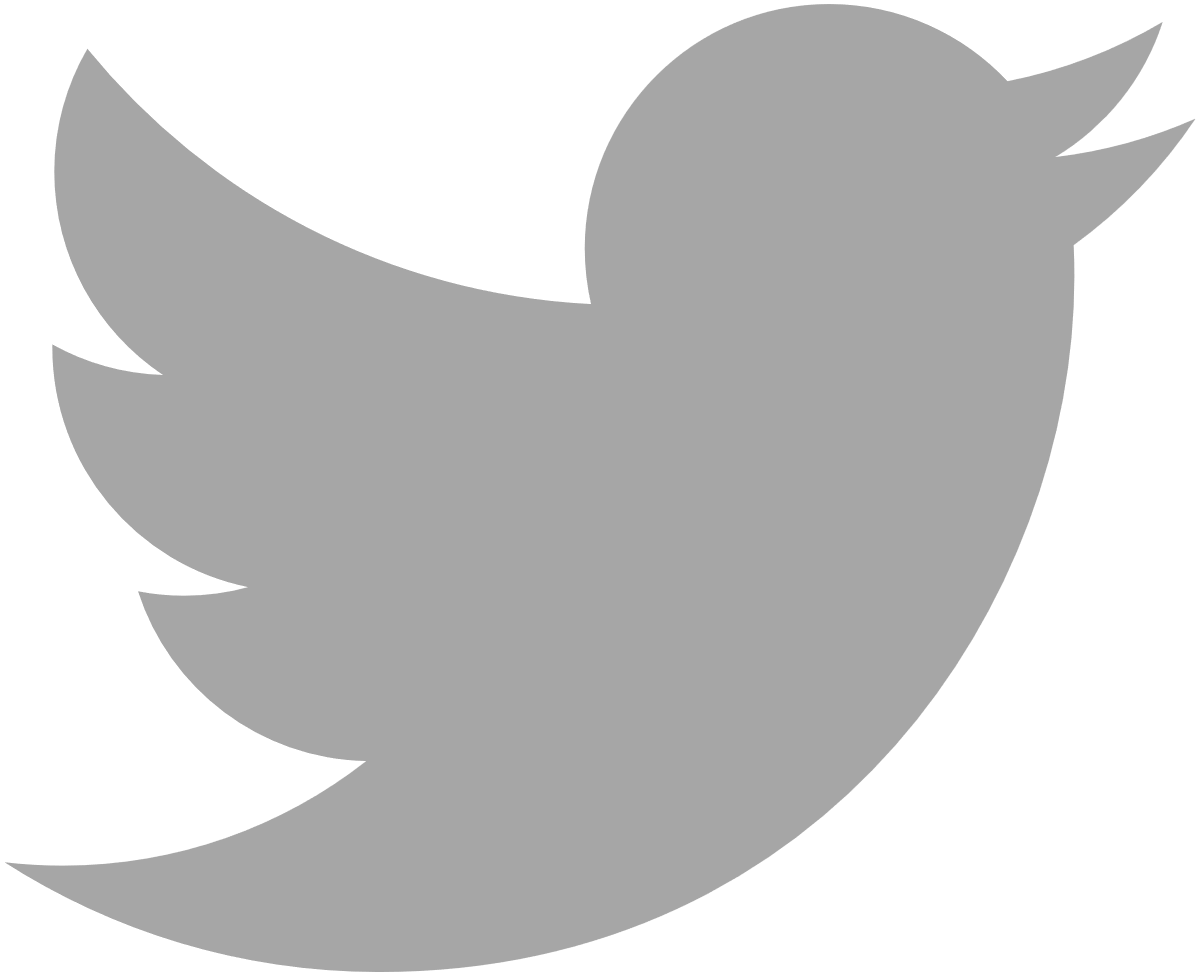 Session Aims
Advanced test management techniques
Manage requirements and release test case coverage
Explore exploratory testing
Test sets with different owners for E2E testing
But first…A short introduction
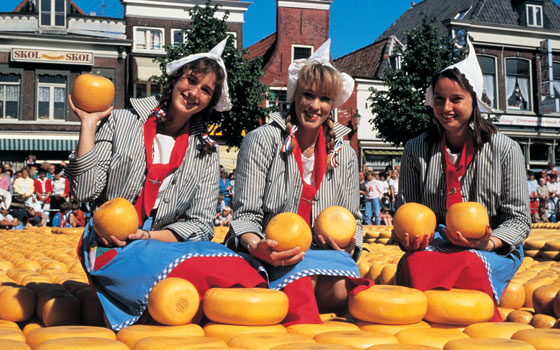 The Netherlands?
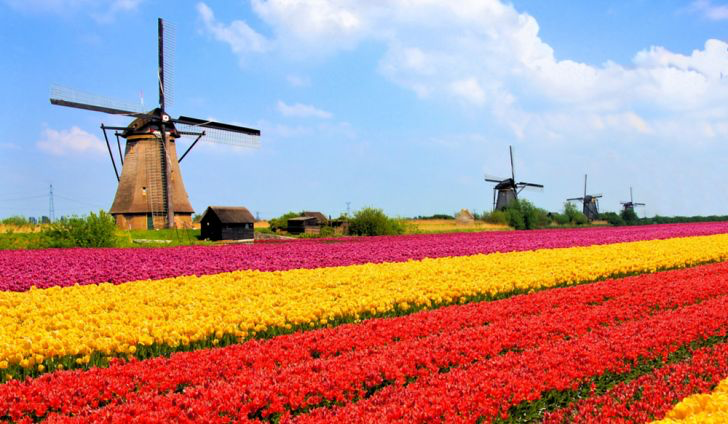 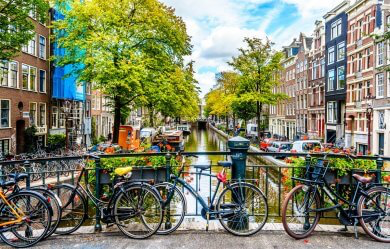 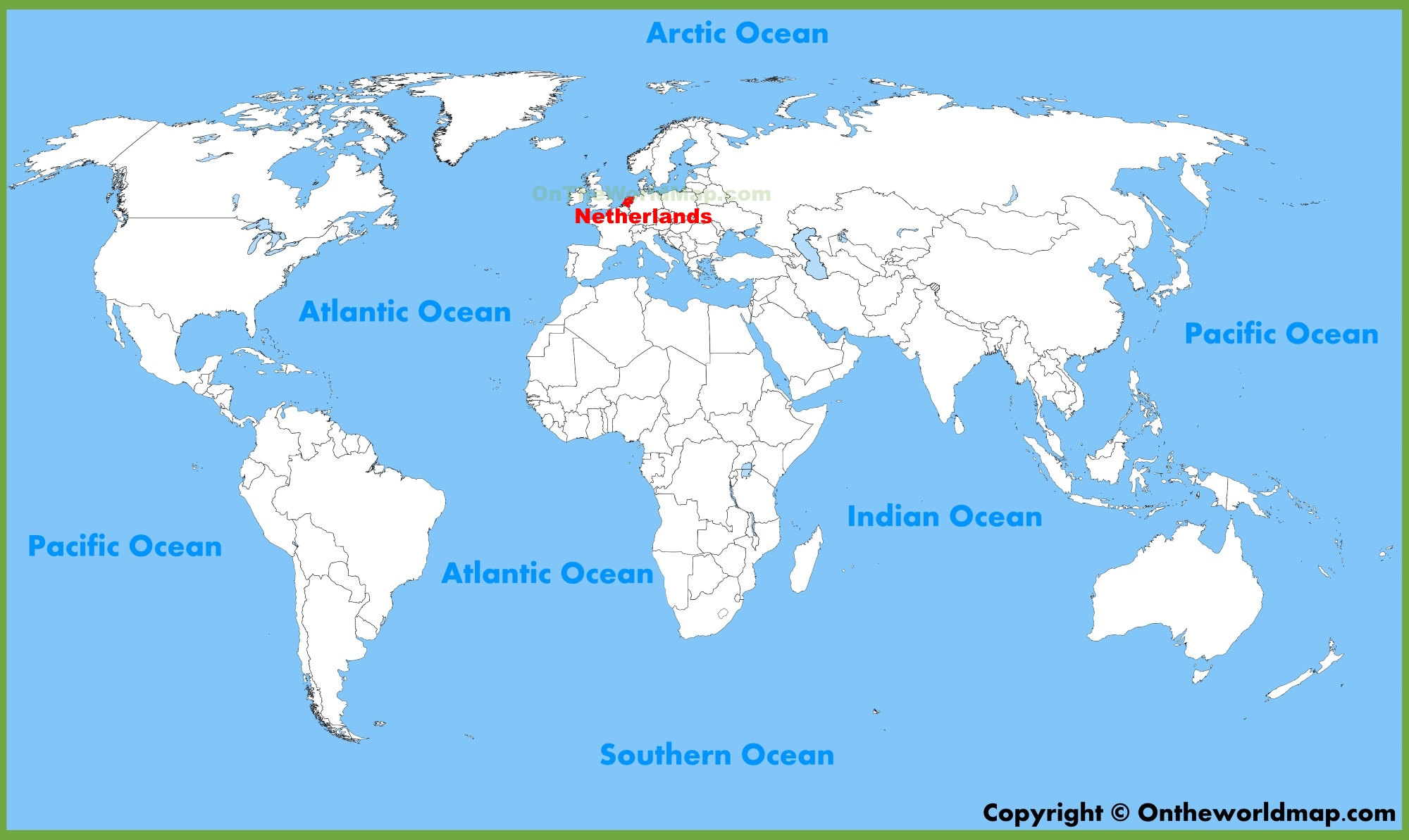 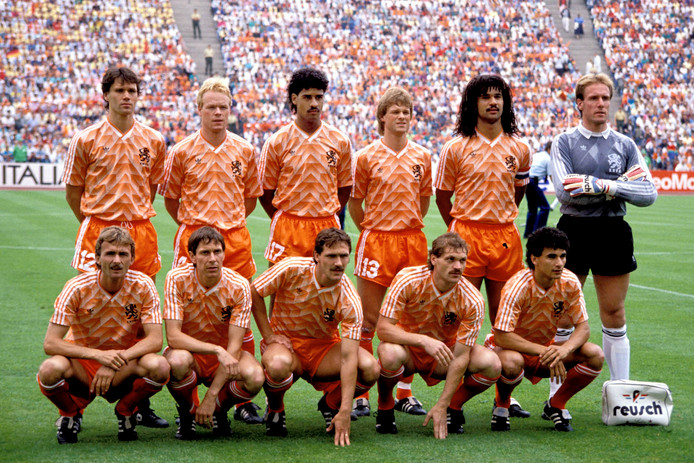 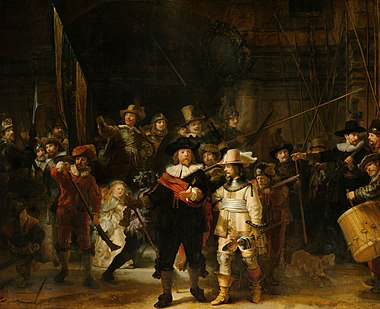 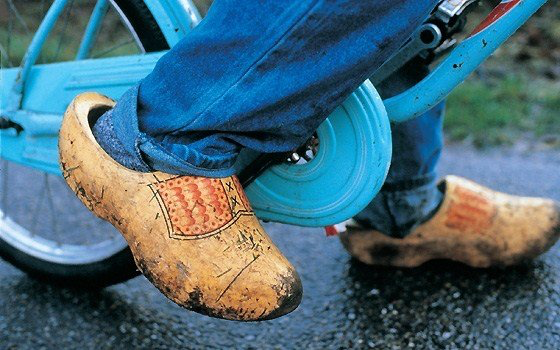 The Netherlands!
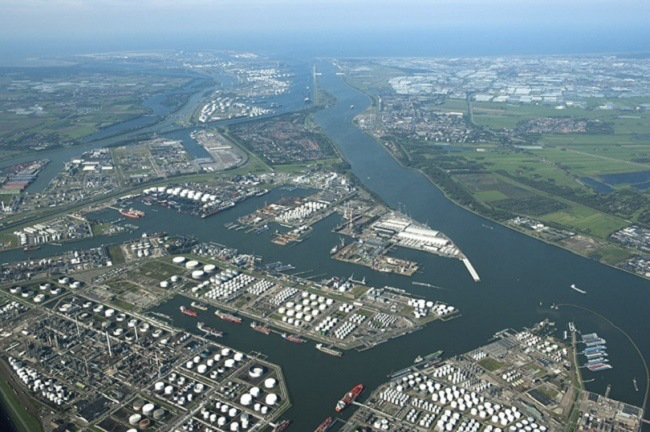 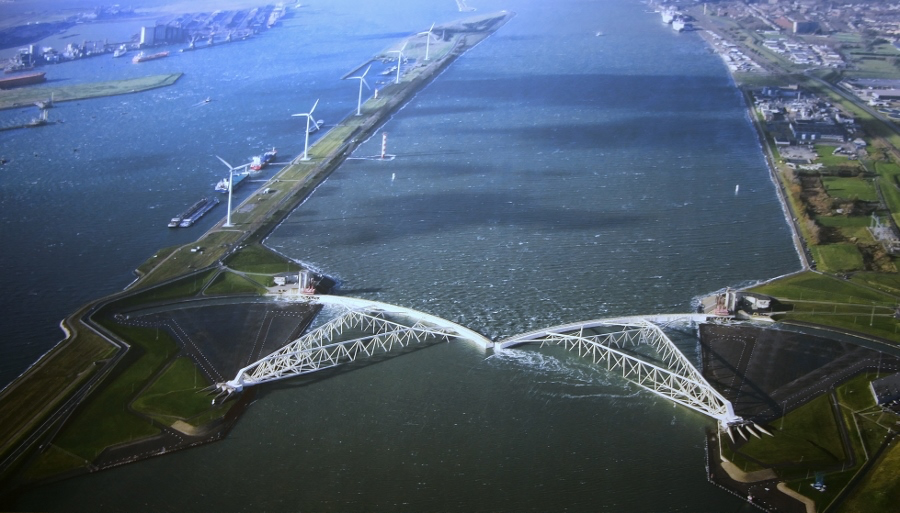 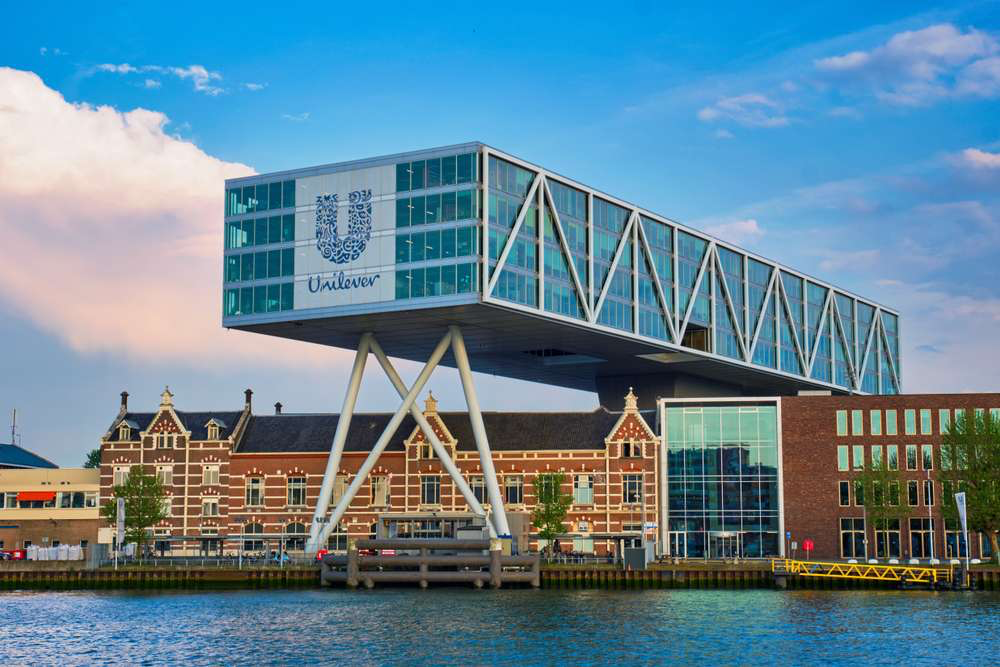 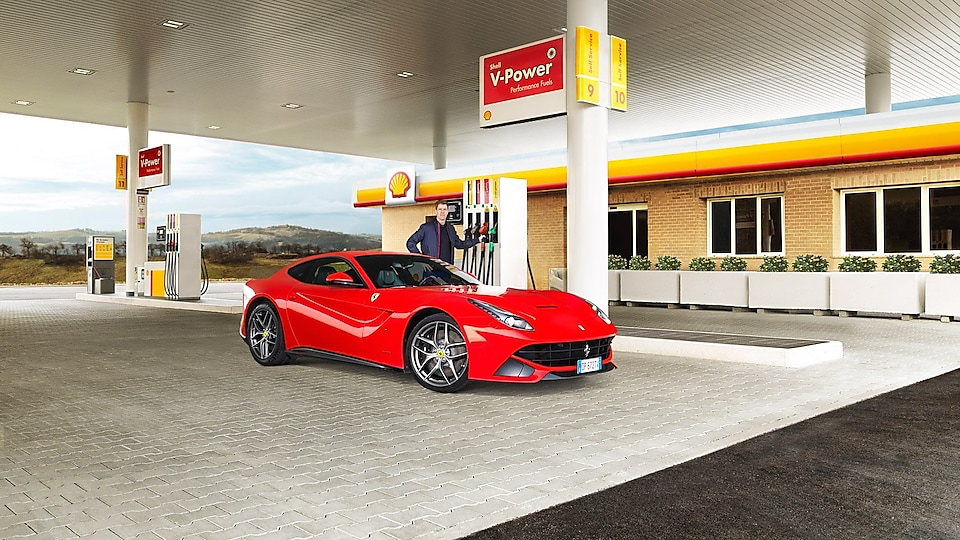 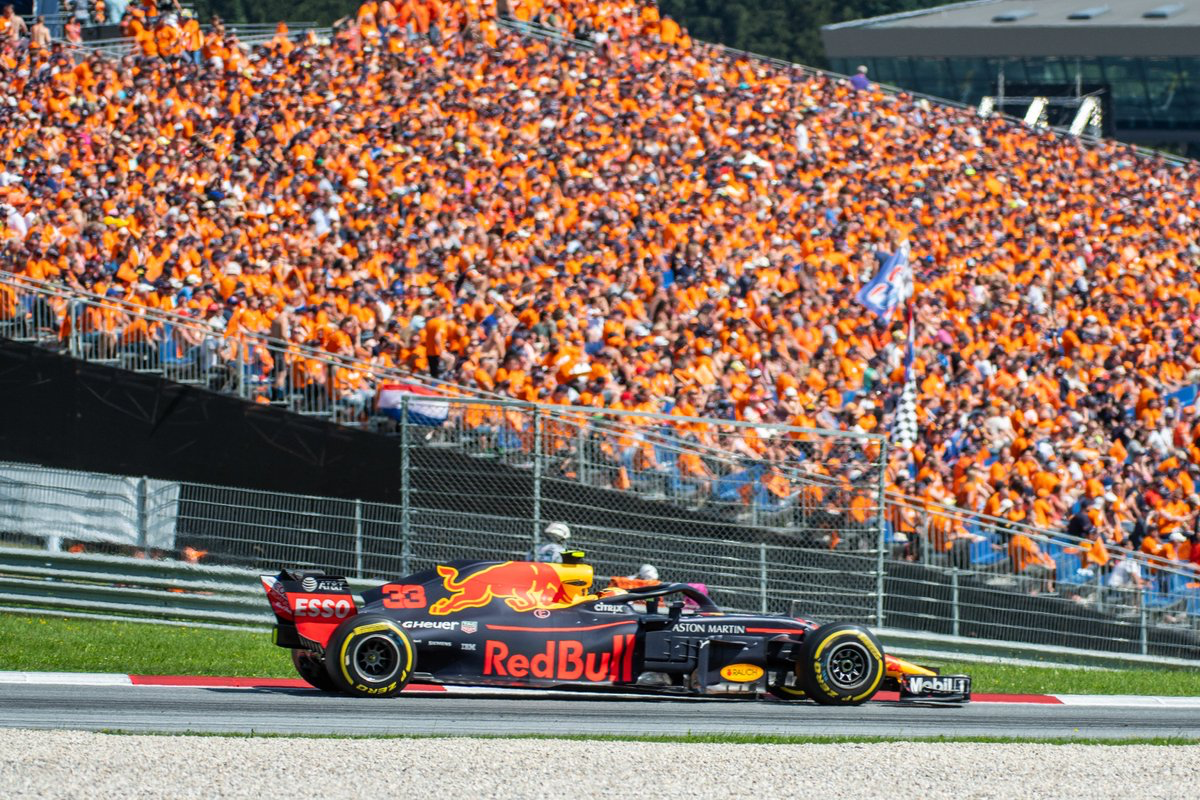 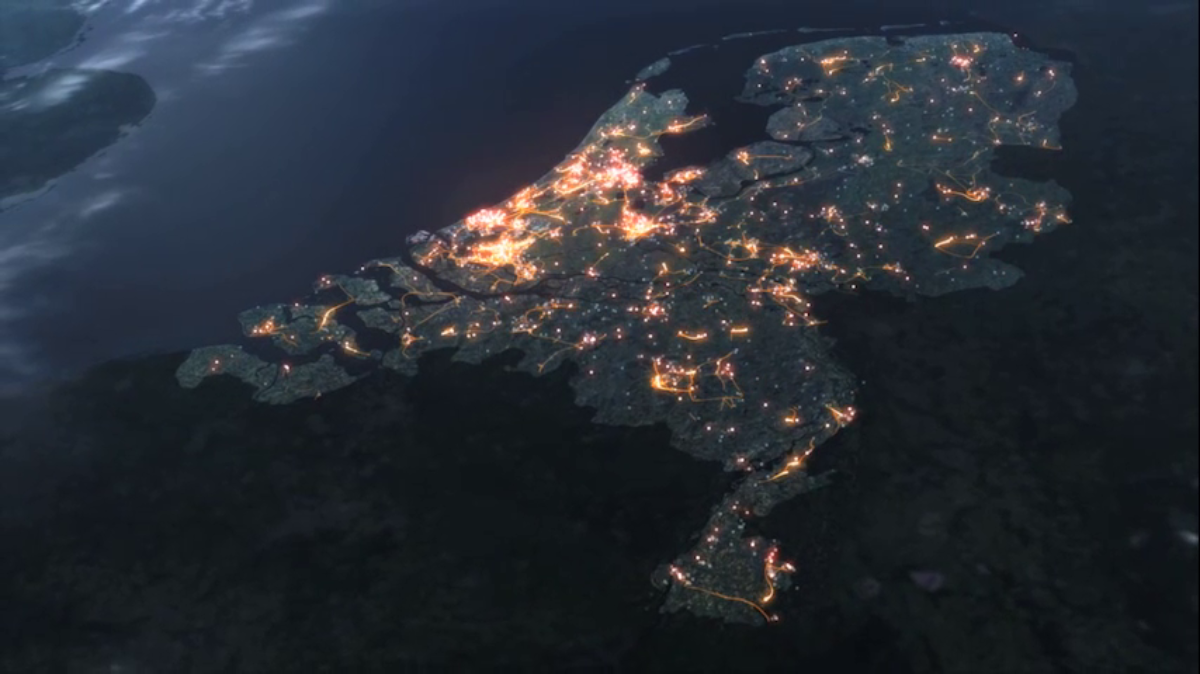 Curriculum
Curriculum in a timeline
Robust-IT
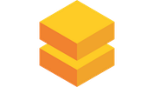 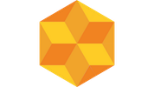 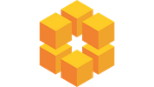 1999
now
Manager
Consultant
Entrepreneur
Entrepreneur
www.robust-it.org | r.putker@robust-it.org | +31 6 24 50 41 82
And…Why am I here?
Why am I here?
I 🧡 SpiraTest / SpiraTeam / SpiraPlan
In 🧡 with an ALM tool 🤔?
Even (re)building a boat for my family using Spira as a scrumboard
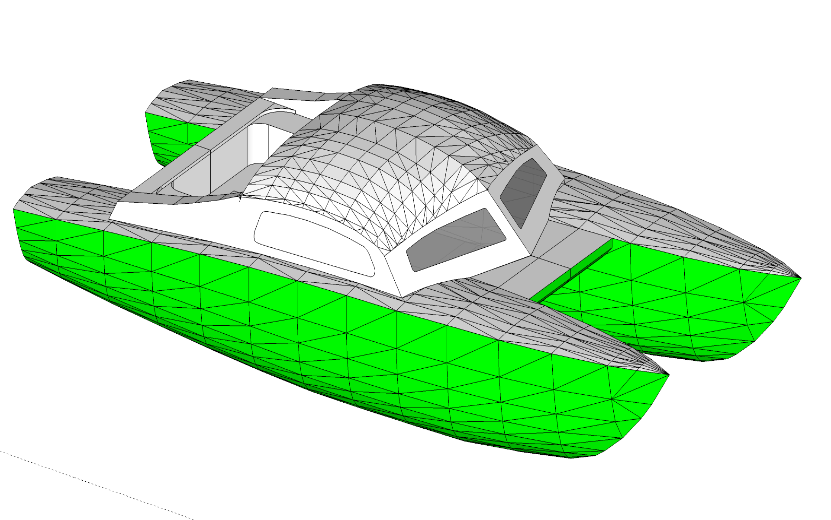 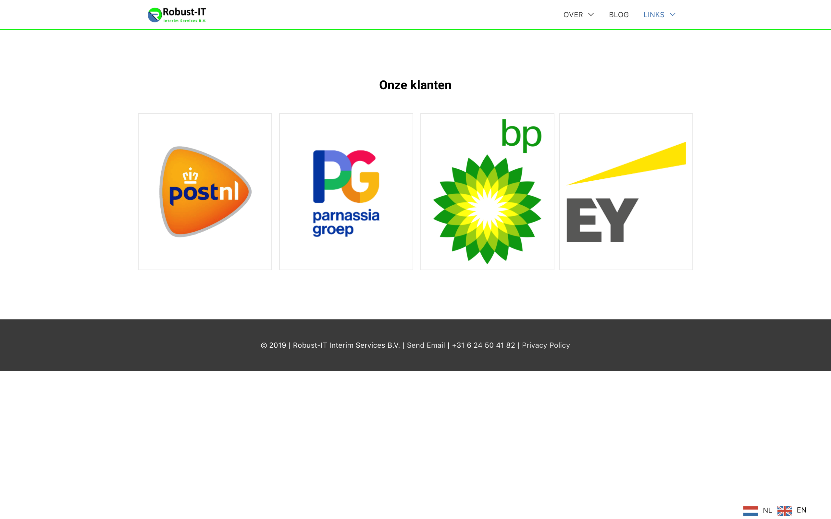 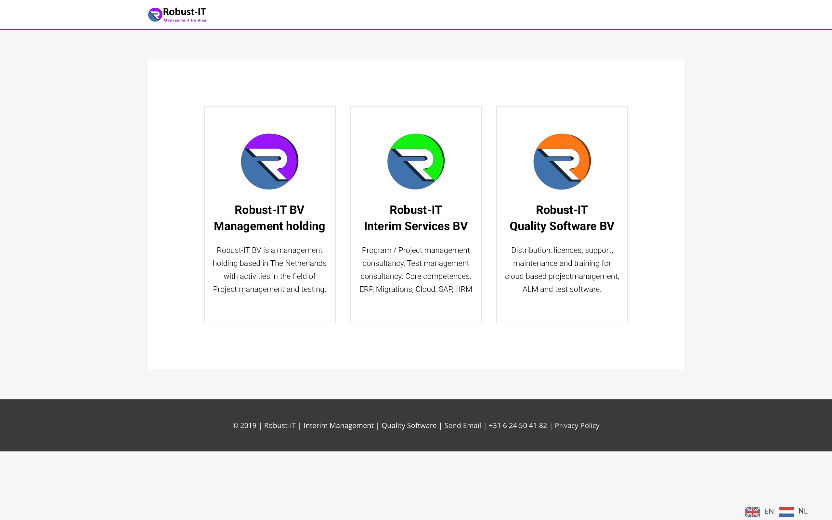 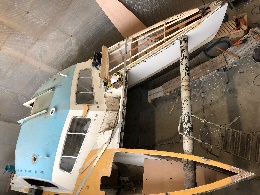 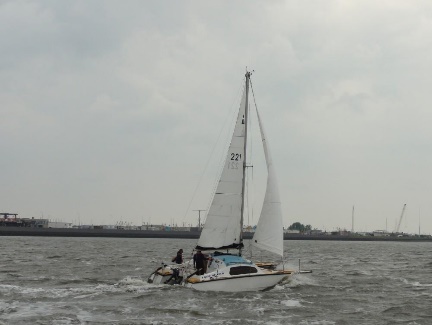 I Used Spira for All projects for all customers since 2014
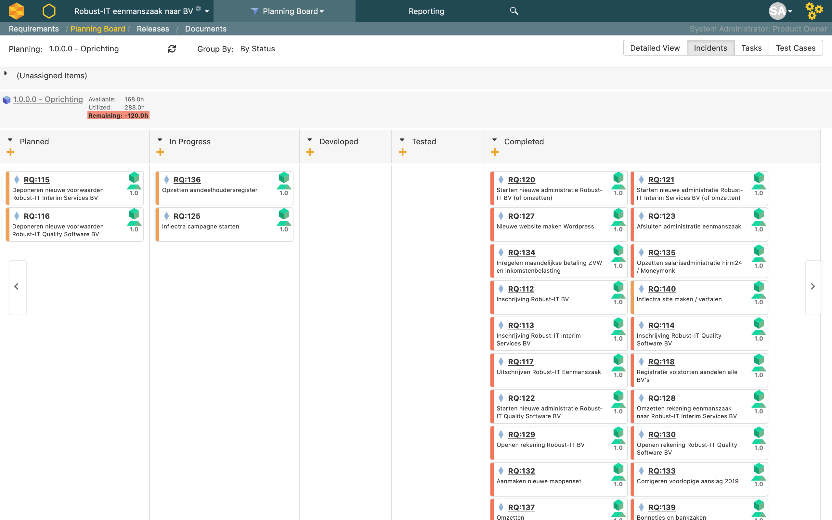 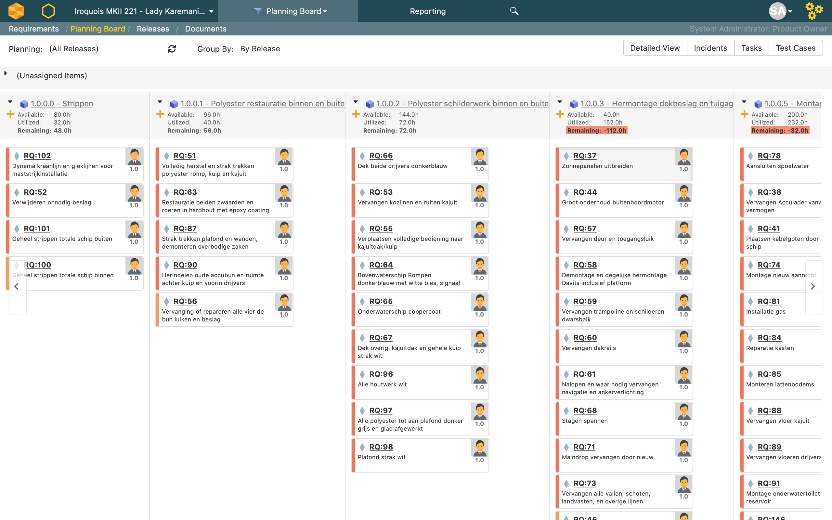 Created a Spira backlog for creating my own holding and legal entities
Why am I here?
I 🧡 SpiraTest / SpiraTeam / SpiraPlan
15 projects / 4 multinational organizations / waterfall to scrum and back
Spira fits all  context
USP
SaaS
Platform and tool independent
Always traceable, always consistent
Integrated ALM solution
Fully adaptable
Value for money
Backwards compatible

Projects
Infrastructural projects
Implementations
IaaS and SaaS migrations
Mergers
Immense volumes of artifacts and users
Running projects and regular business
Non-IT projects
Spira fits all  Methodology
Why am I here?
I 🧡 SpiraTest / SpiraTeam / SpiraPlan
15 projects / 4 multinational organizations / waterfall to scrum and back
Certified solution provider for Inflectra BeNeLux
Robust-IT and Inflectra
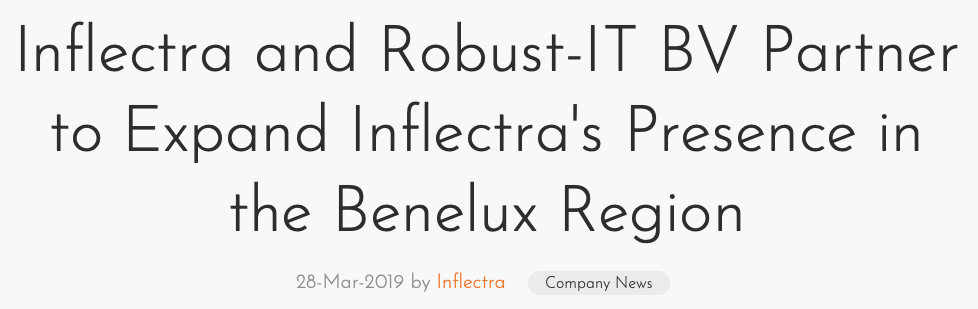 Advanced test management techniques
Start with configuration
Configuration
Components
Configuration
Components
Planning options
Configuration
Components
Planning options
Artifact type
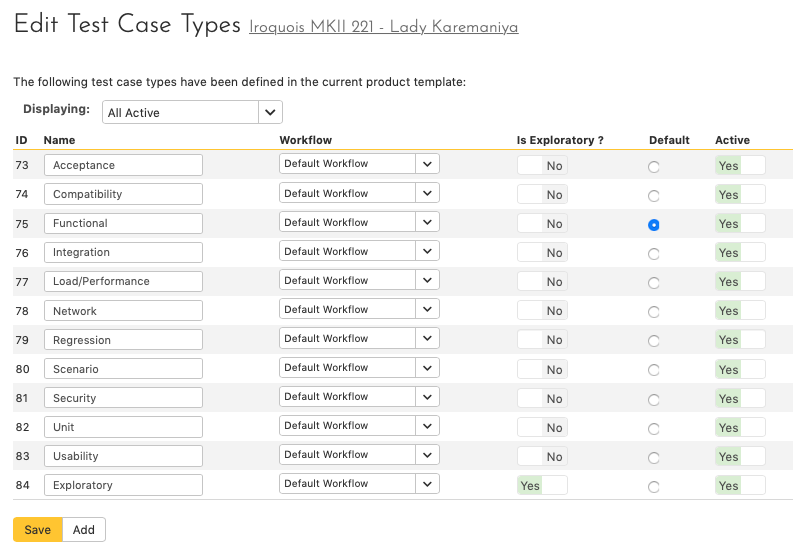 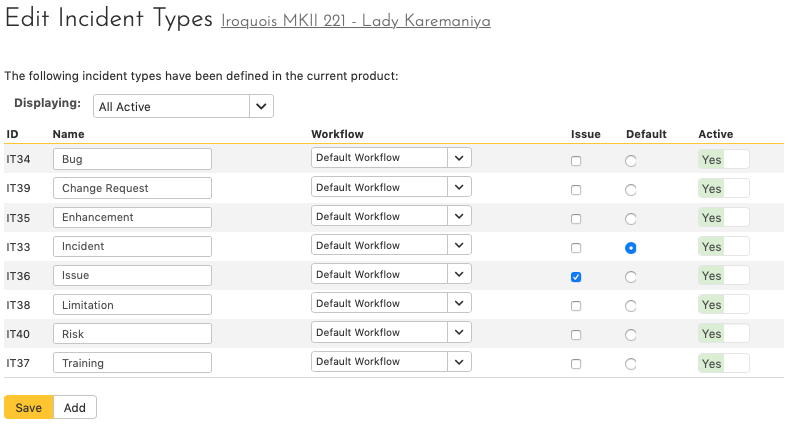 Configuration
Components
Planning options
Artifact type
Incident status
Configuration
Components
Planning options
Artifact type
Incident status
Incident workflow
Start status
Transitions
End status
Configuration
Components
Planning options
Artifact type
Incident status
Incident workflow status
Field properties
Configuration
Custom notification
Components
Planning options
Artifact type
Incident status
Incident workflow transitions
Who can execute?
Who is notified?
Configuration
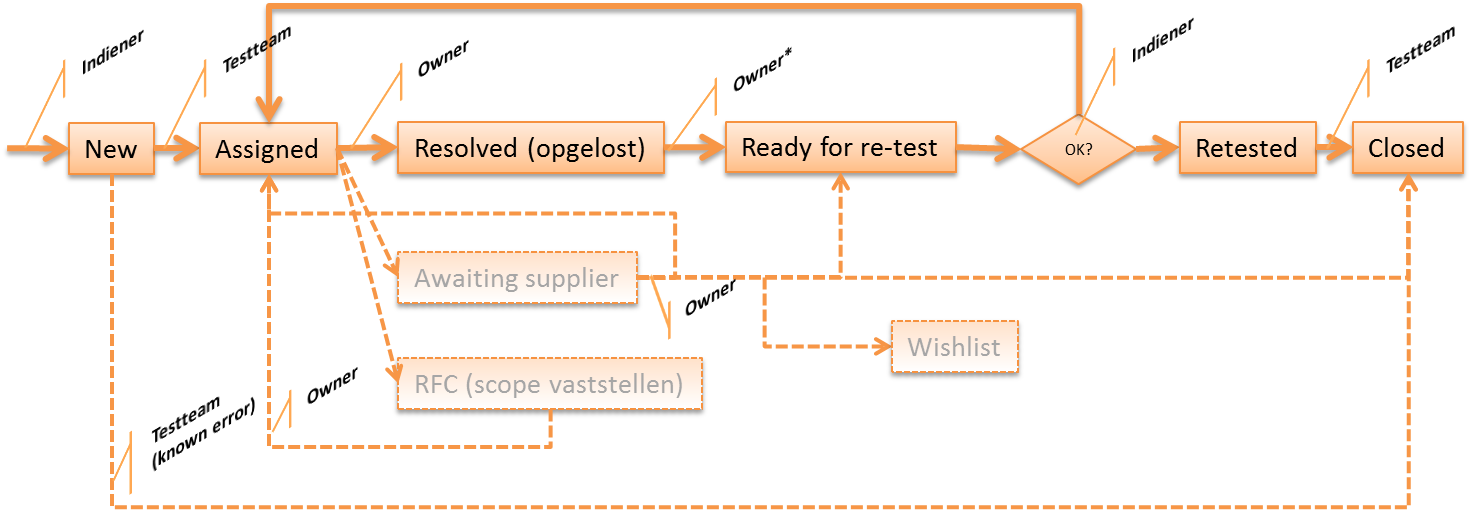 Components
Planning options
Artifact type
Incident status
Incident workflow example
Configuration
Components
Planning options
Artifact type
Incident status
Incident workflow
High level notification settings
Configuration
Components
Planning options
Artifact type
Incident status
Incident workflow
High level notification settings
Setup the team
Manage requirements and release test case coverage
Manage requirements
Classic list view
Plan board
Classic list view
Structured in groups
Classic list view
Structured in groups
Test coverage
Classic list view
Structured in groups
Test coverage
Task progress
Classic list view
Structured in groups
Test coverage
Task progress
Importance and other relevant fields
Classic list view
Structured in groups
Test coverage
Task progress
Importance and other relevant fields
Saved filters
Classic list view
Structured in groups
Test coverage
Task progress
Importance and other relevant fields
Saved filters
Aggregation by component / release
Classic list view
Structured in groups
Test coverage
Task progress
Importance and other relevant fields
Saved filters
Aggregation by component / release
Graphs and burndown charts
Plan board Backlog
Product break down by component
Plan board Backlog
Product break down by component
Requirement refinement in backlog
Plan board Backlog
Product break down by component
Requirement refinement in backlog
Release / sprint planning
Plan board Backlog
Product break down by component
Requirement refinement in backlog
Release / sprint planning
Kanban board for realisation
Plan board Backlog
Product break down by component
Requirement refinement in backlog
Release / sprint planning
Kanban board for realisation

Highlights
Waterfall and agile compatible
Drag and drop
All information at a glance
Owner
Description
Priority
Test cases and status
Tasks and status
Release test case coverage
Assign testcases to releases
Populate through the release
Select the release in the test case
Add in bulk from the test case list
Execute the test case for a specific release
Coverage and result will be visible at release level in release menu and dashboard
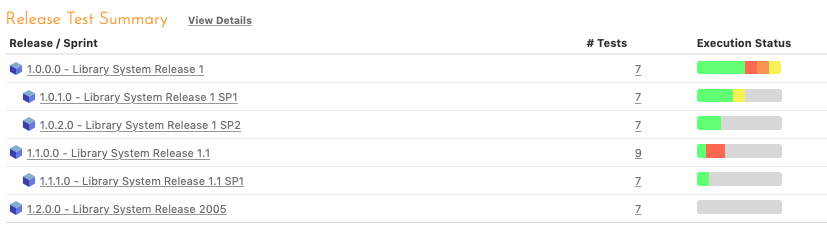 Explore exploratory testing
Exploratory testing in Spira
Available since v5.3 Q3’17 but very well ‘hidden’
Test type defines test execution mode
Regular  test run created and modified, based on static test case
Exploratory  test run created and modified, test case optional modified
Both test case and test run editable during test execution
Switching between modes possible
Possibility to create both tasks and incidents during test execution
It all starts… …with the type
But more types can be configured as well
Default there is one specific testcase available
More types can be configured as exploratory test case types
Default test type for exploratory testing
What’s the difference
Status bar
Add test steps
Full test case editable
Actual result
Tasks added
An example…
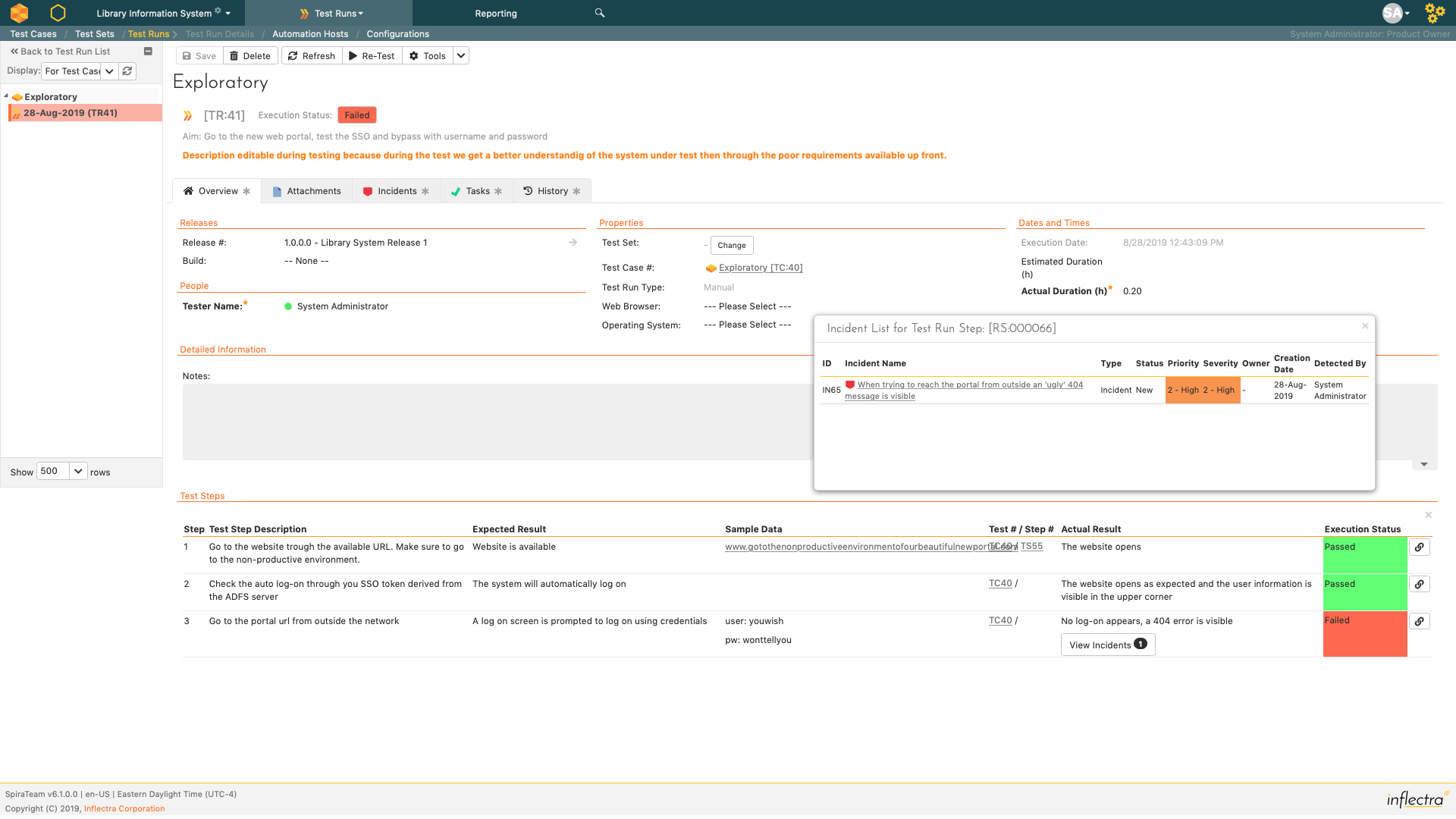 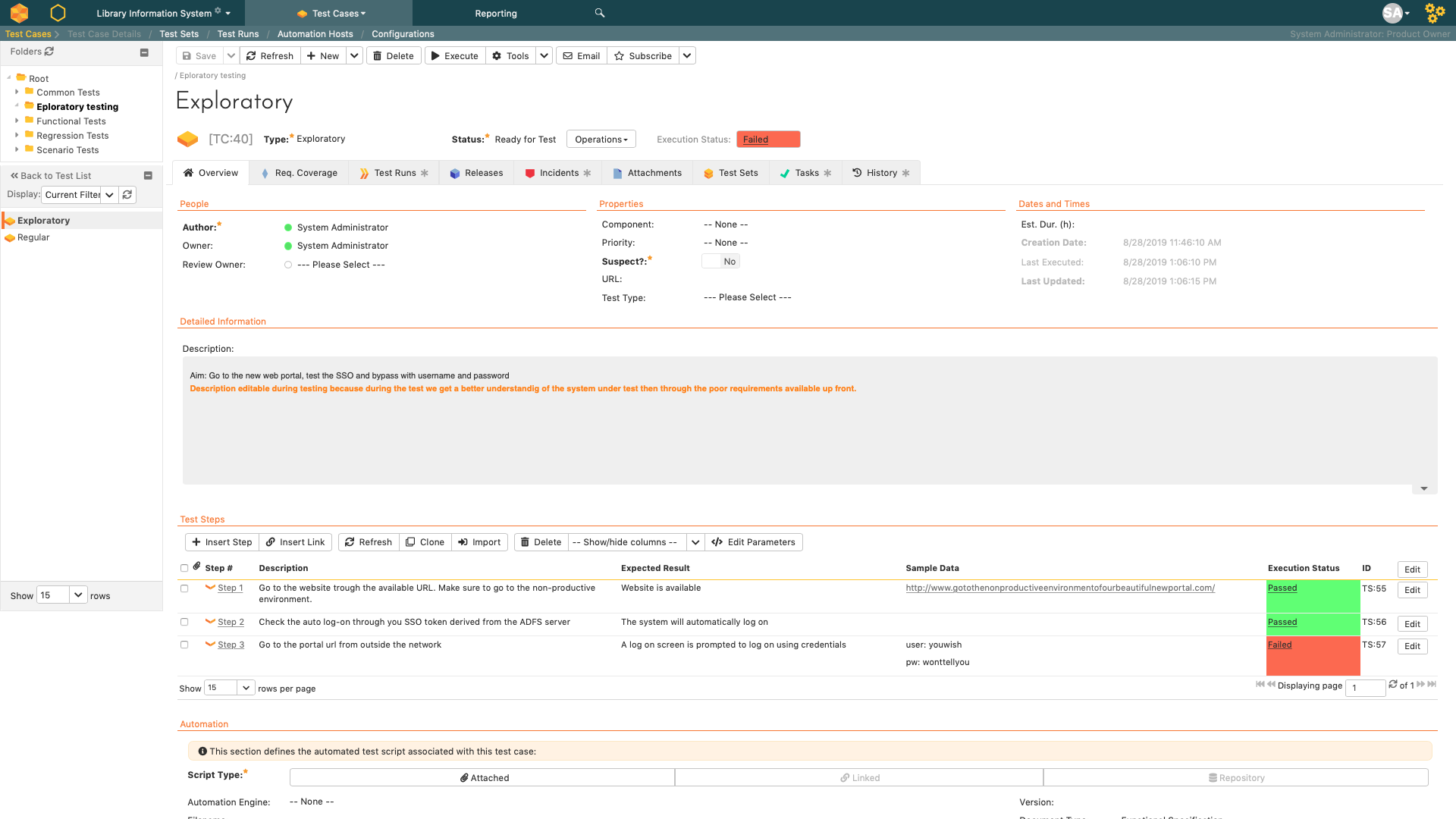 Task
Incident
Description changed during test
Task
Incident
Update testcase
Incident
Test run
3 steps added
Incident created
TC Changes
Task created
Last results
Result
TC Changes
Incident
Test sets with different owners for E2E testing
Test sets… why?
Assign one or more test cases to multiple owners

Sequentially execute multiple test cases at once

Create a set of test cases e.g. for regression testing
Test sets… I don’t use it very often
At test case level only the last result is visible, this can ’blur’ reality
Also true for requirements and releases
Adding a test set to a release won’t plan the test cases for the release
Test sets… when I needed them?
SAP BPC cloud implementation at PostNL
Multiple stakeholders spread over four countries
Same products to be accepted by all
Limited Spira knowledge with stakeholders, one test set execution per stakeholder with direct link and instruction was enough
Short overview
One test set

To run at once

One owner

Multiple test cases
Short overview
One status bar

All steps sequential

Grouped by test case
Wrap-up
With 20 years of experience Spira is the best ALM tool I’ve used
A little configuration is necessary and Spira allows you to do so
Spira does support all methodologies from waterfall to scrum
Out of the box the requirements management functionality is sublime
Adding exploratory testing to the toolkit is a great improvement
Test sets can be essential and valuable within their limitations
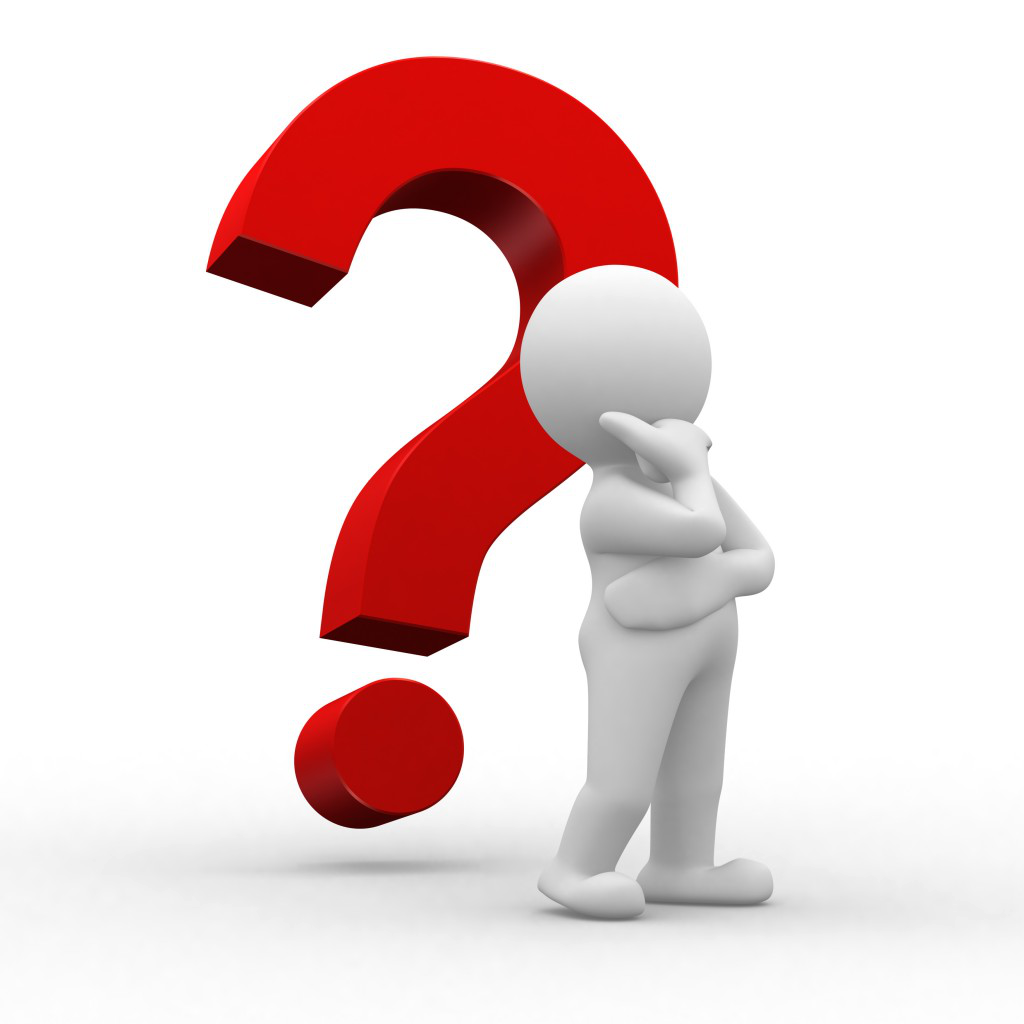 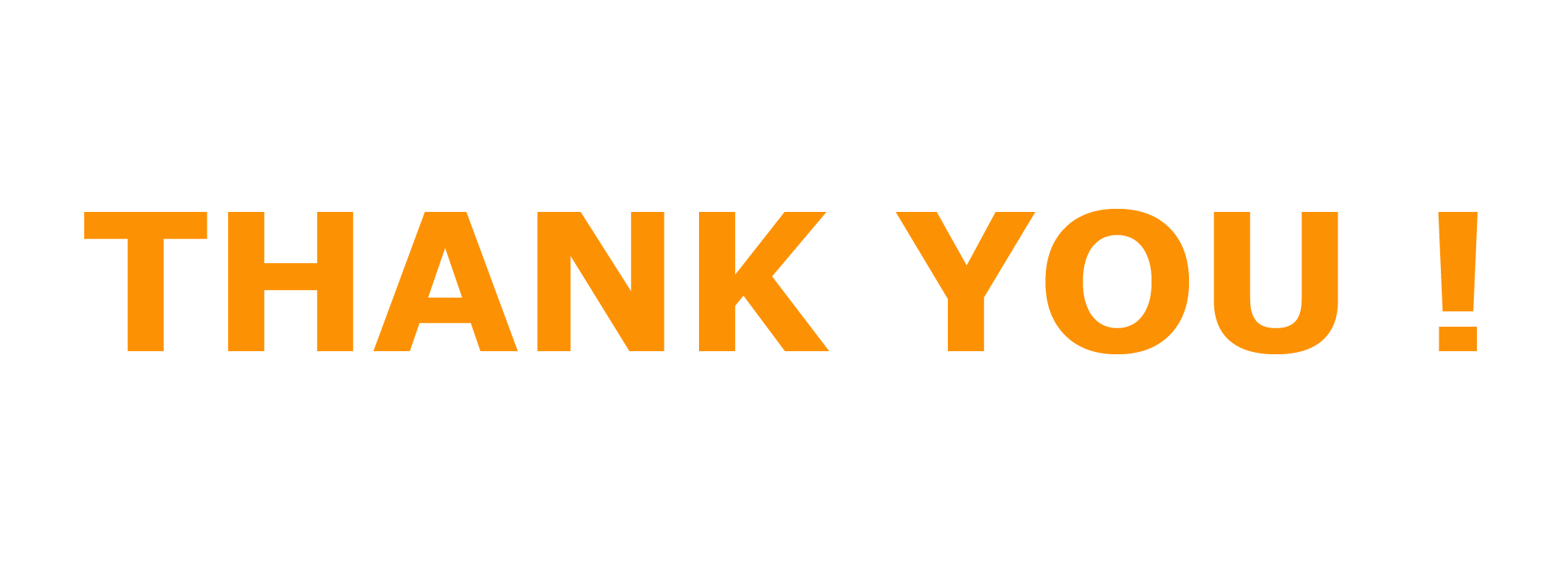